2021 LEGISLATIVE UPDATE
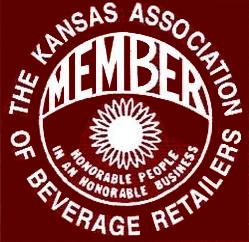 Kansas Association of Beverage Retailers
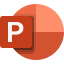 2021 Legislative Session
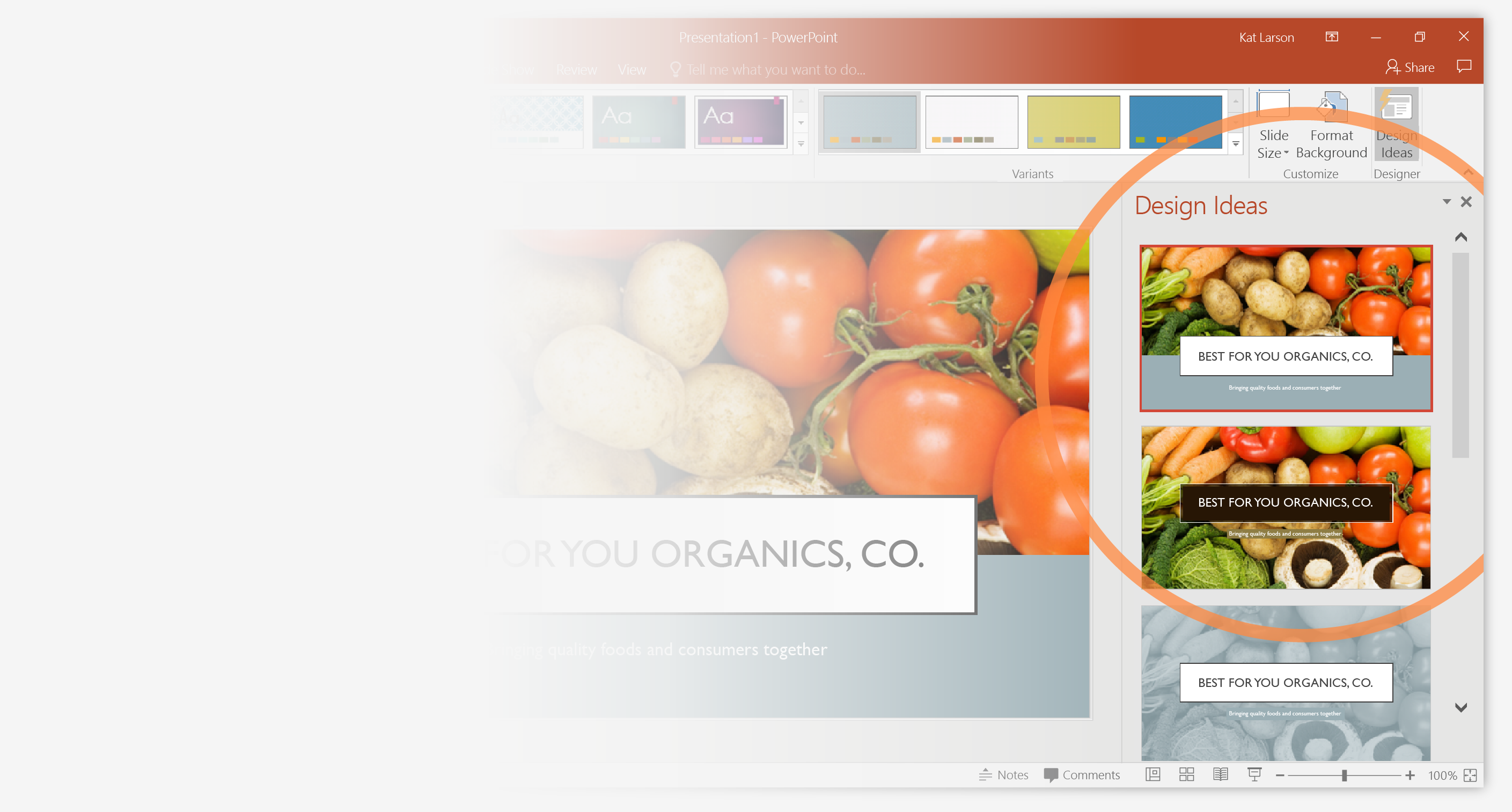 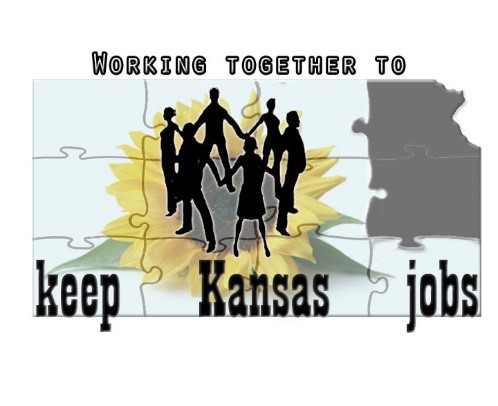 Remote access is difficult for conversing with legislators
Combination of phone calls and emails
Leaving name and number with the committee assistant is helpful
CMB UPDATES BILL
2137
HB2137 — Authorizing certain licensees under the Kansas liquor control act and the club and drinking establishment act to sell and serve cereal malt beverages. 
Liquor stores may sell and deliver CMB wholesale to on-premise CMB licensees.
Clubs/Drinking Establishments may sell CMB  without a separate CMB license (KBWA)
House added extension of cocktails to go for clubs and restaurants.  Senate committee amended that provision with agreed upon language.
Senate Federal and State Affairs Combined Bills
2137
Senate Committee inserted HB 2138 
allow a person whose spouse is employed as a law enforcement officer (LEO) to be eligible to receive a liquor license, provided that the spouse is not a LEO in the same county as the potentially permitted premises, and the applicant meets the requirements in continuing law. 
HB 2137 is the House version of SB 254.
Cocktails to go extended beyond the pandemic emergency
2137
Negotiated parameters for cocktails to go:
Carry out and drive through alcohol end at 11:00 p.m. – except for the wine doggie bag provision.
Only beer and wine may be sold by the bottle.  Food requirement suggested, not adopted.
Carry out and drive through alcohol sales limited to the products and sizes that are currently allowed as “liquor by the drink” 
Carry out and drive through alcohol must be sold in a tamper-proof, transparent bag that makes subsequent opening or tampering obvious before it is removed from the licensed premises (if not in the original, unopened container)
Senate Federal and State Affairs Combined Bills
2137
Sub for HB 2137 status:
Underlying bill passed House with amendment 122-2
Senate passed combined bill 31-8
House has non-concurred on Sub for HB 2137
Bill is ready for conference committee negotiations or a motion to concur with Senate amendments
The cocktails to go emergency statutes expire March 31 – so, the Governor will need to issue emergency extension until the bill can be passed and signed by the Governor.
Senate Federal and State Affairs Combined Bills
2138
Sub for HB 2138 — became a shell to combine other liquor bills by the committee
SB 255 – ABC bill to clarify and improve the method of enforcing ABC administrative or to suspend, cancel or revoke a license under the Kansas Liquor Control Act (KLCA) or the Club and Drinking Establishment Act (CDEA) for violation of a lawful order issued by the Director.  KABR supported SB 255.
Senate Federal and State Affairs Combined Bills
2138
Sub for HB 2138 — became a shell to combine other liquor bills by the committee:
SB 256 –Sunday Sales / Summer Holidays Bill – expanding the days and times when retail sales of alcoholic liquor and CMB are allowed.
Under current law, a city or county may choose to allow sales of alcoholic liquor and CMB on Sundays between noon and 8 p.m., and sales are prohibited on Easter Sunday, Memorial Day, Independence Day, and Labor Day. The bill would allow sales on Sundays between 10 a.m. and 8 p.m. and on Memorial Day, Independence Day, and Labor Day.
Senate Federal and State Affairs Combined Bills
2138
Also inserted SB 257 – Growler Bill -  alcoholic liquor retailers and clubs/drinking establishments to sell beer and CMB under the same conditions as microbreweries for growlers, howlers, crowlers, etc. 
The bill would require such refillable and sealable containers to hold between 32 and 64 oz. and have a label that clearly indicates the licensee’s name and the type of alcoholic beverage in the container. 
Club and drinking establishment sales of beer and CMB in refillable and sealable containers would be prohibited after 11 p.m., and the bill would specify that such sales would be subject to the liquor drink tax.
Senate Federal and State Affairs Combined Bills
2138
Sub for HB 2138 
Underlying bill passed House 120-4
Passed Senate committee as combined bill
Awaiting General Orders action in the Senate
Senate Federal and State Affairs Combined Bills
2252
Sub for HB 2252 —combined other liquor bills by the committee
HB 2252 – Licensing Fulfillment Houses
Make reasonable efforts to confirm that any winery for which the licensee ships has a Kansas special order shipping license and may rely on the representations of each such winery for such assurance;
● Ensure that all containers of alcoholic liquors shipped directly within the state are labeled with the name, address, and license number of the fulfillment house licensee;
● Ensure containers are labeled with the following conspicuously printed statement: “SIGNATURE OF PERSON AGE 21 OR OLDER REQUIRED FOR DELIVERY”;
● Require the signature of a receiver over the age of 21 for all packages shipped; and Ship all packages by a common carrier pursuant to continuing law.
Senate Federal and State Affairs Combined Bills
2252
Sub for HB 2252 — combined SB 253 (with an amendment added by the Senate Committee), SB 258, HB 2057, and HB 2212.
HB 2212 – ABC BILL Removing Residency Requirements for Liquor Licenses
The Tennessee Wine and Spirits Retailers Assn. v. Thomas decision deemed that state’s residency law violated the commerce clause of the U.S. constitution.
Kansas Attorney General Opinion 2020-11 concluded Kansas residency statutes may be unenforceable in light of the U.S. Supreme Court decision.
Senate Federal and State Affairs Combined Bills
2252
Sub for HB 2252 — combined SB 253 (with an amendment added by the Senate Committee), SB 258, HB 2057, and HB 2212.
HB 2057 – Atchison / MGP bill to allow a licensed manufacturer to be issued up to one drinking establishment license that would be located within two miles of the licensed premises specified in the manufacturer’s license. Under this situation, the drinking establishment license would be allowed to sell the alcoholic liquor manufactured by its manufacturer’s licensee but would also be required to acquire all other beer, cereal malt beverage, wine, and spirits from a distributor, retailer, or farm winery licensed under the Kansas Liquor Control Act.
Senate Federal and State Affairs Combined Bills
2252
Sub for HB 2252 — combined SB 253 (with an amendment added by the Senate Committee), SB 258, HB 2057, and HB 2212.
SB 253 – Farm Wineries packaging at other facilities
The Senate Committee amended the bill to make farm wineries, microdistilleries, and microbreweries eligible to apply for an annual packaging and warehousing facility permit. 
The Senate Committee further amended the bill to remove provisions requiring farm wineries and microbreweries to use at least 30 percent Kansas-grown products in the manufacture of domestic wine and hard cider.
Senate Federal and State Affairs Combined Bills
2252
Sub for HB 2252 — combined SB 253 (with an amendment added by the Senate Committee), SB 258, HB 2057, and HB 2212.
SB 258 – ABC Bill for Special Order Shipping Licensees
Bill to clarify that a special order shipping license would commence the date specified on the license rather than the date the license was issued by the Director of Alcoholic Beverage Control. 
The bill would also require special order shipping licensees to electronically remit gallonage taxes on a quarterly basis.
Senate Federal and State Affairs Combined Bills
2252
Sub for HB 2252 — Status
Underlying bill passed House 122-2
Combined bill passed Senate 30-8
House non-concurred – ready for conference committee
Other House Bills
HB 2406 - Expanding Sunday Sales Hours and Allowing Statewide Summer Holiday Sales.   House passed 80-42.
HB 2417 - Allowing Growler Sales in Liquor Stores and Club and Drinking Establishments.  House passed 106-18.
HB 2316 – Removing prohibition against retailer charging surcharges on credit transactions.  House passed 90-34.  No Senate action to date.
Other Senate Bills
SB 2 – State Fair alcohol sales and consumption beyond licensed premises – portion of tax retained for Fair.  Senate passed 31-8.
SB 126 – Allows Class A clubs to host non-member events and making clarifications concerning the sale of mixed alcoholic beverage pitchers by a public venue, club, drinking establishment, caterer, or holder of a temporary permit.. Senate passed 36-1.  House committee added pitchers amendment and passed to full House.
Thank You
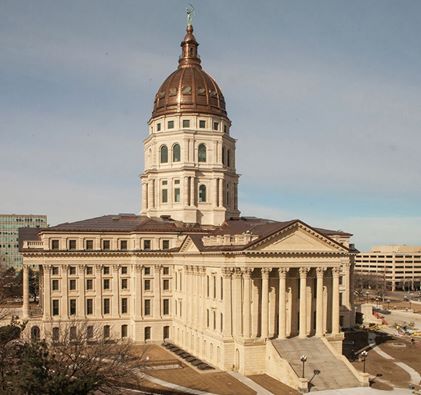 Amy Campbell
Kansas Association of Beverage Retailers
785-969-1617
campbell525@sbcglobal.net
[Speaker Notes: In Slide Show mode, select the arrows to visit links.]